Построение интеграла Римана-Стилтьеса
.
Определение интеграла Римана-Стилтьеса
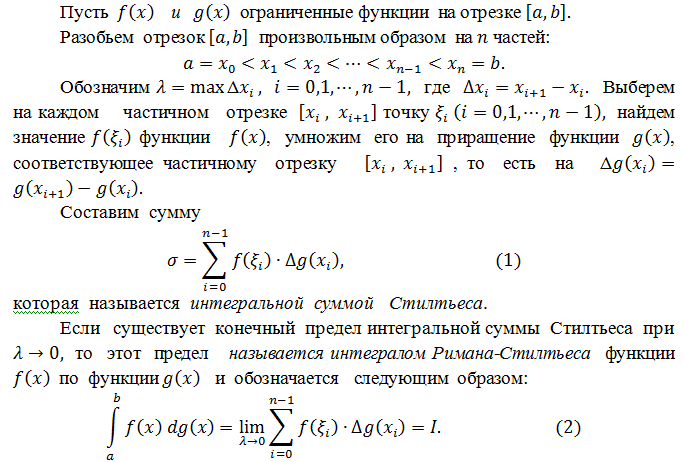 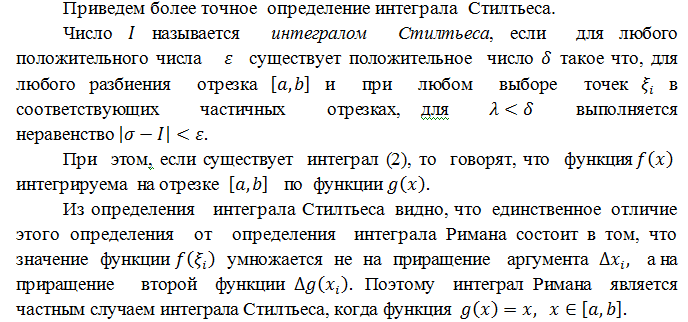 Условия существования  интеграла Римана-Стилтьеса
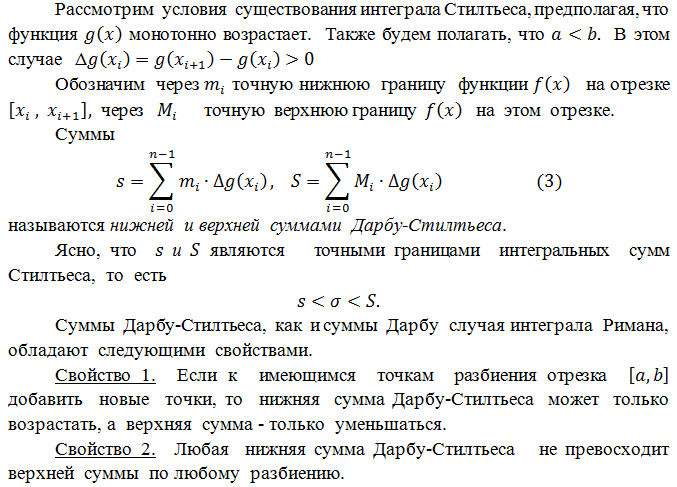 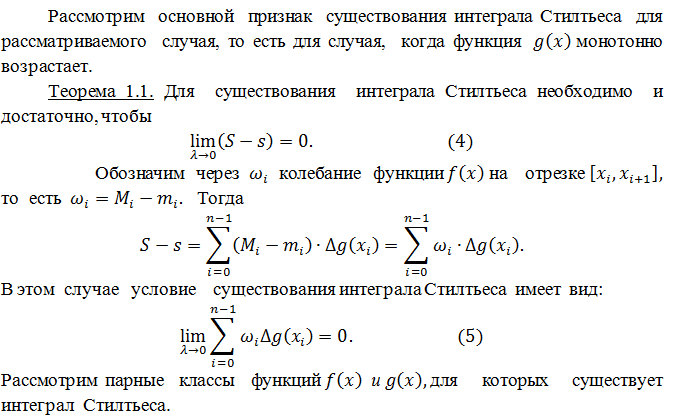 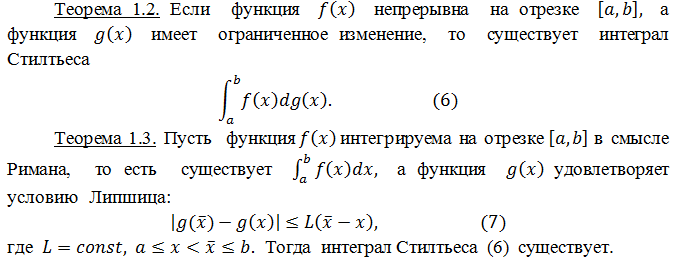 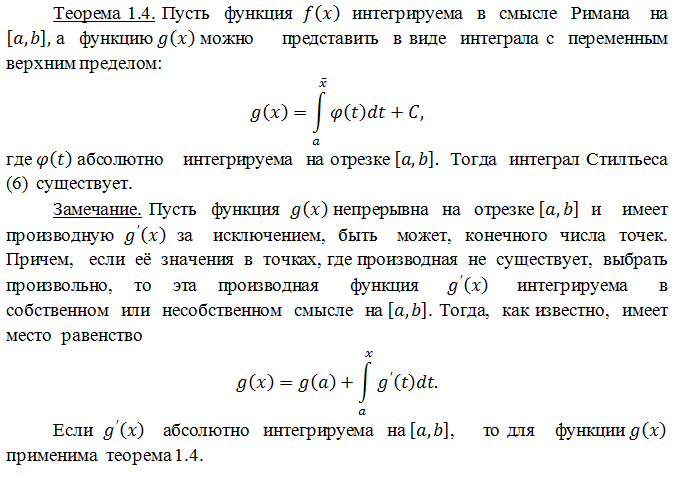 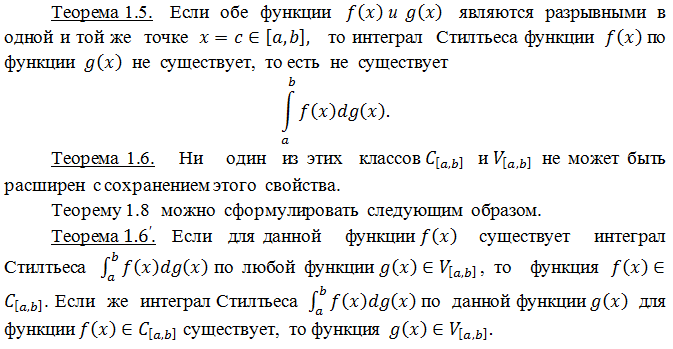 Свойства  интеграла Римана-Стилтьеса
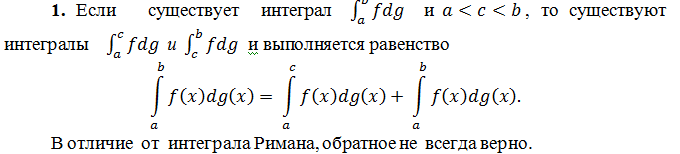 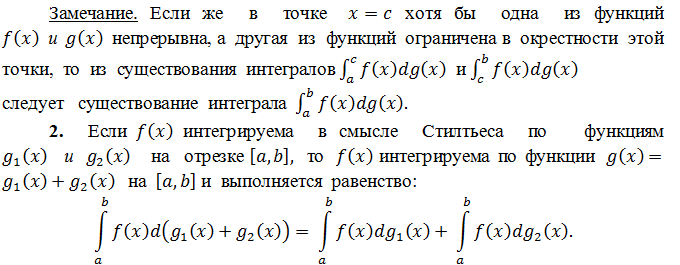 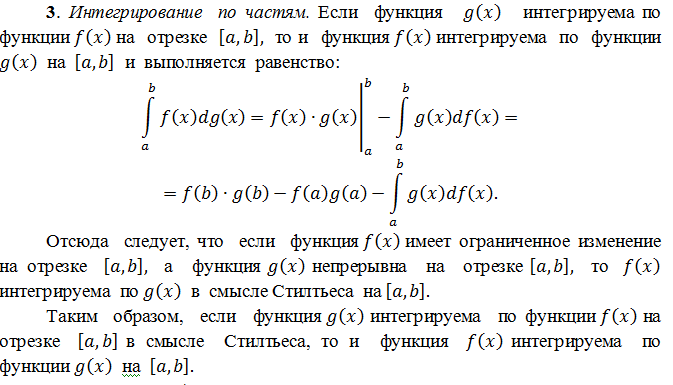 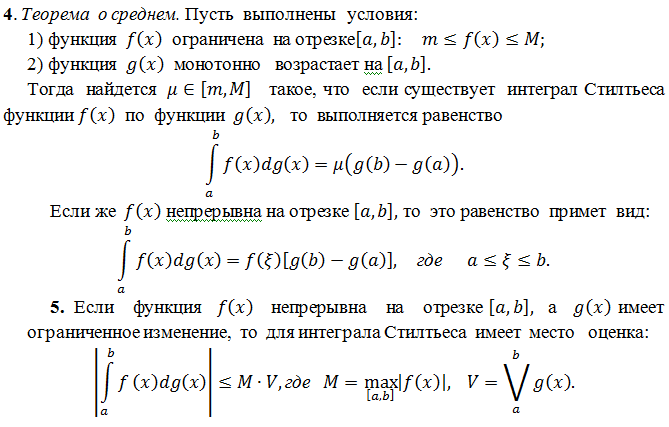 Спасибо  за   внимание.